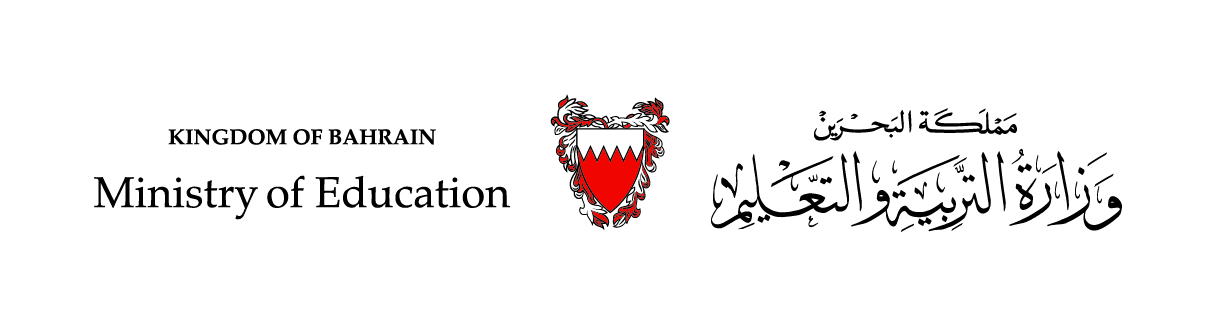 الجنَّة والنَّار
سورة الزمر الآيات"71-75"
التربية الإسلامية – الجزء الثاني
الصف الثالث الإعدادي 
الفصل الدراسي الثاني
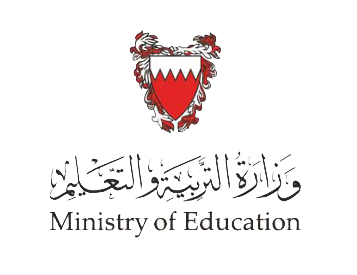 الجنة والنار/سورة الزمر"71-75"- التربية الإسلامية
أهداف الدرس:
عزيزي المتعلم/المتعلمة مع نهاية هذا الدرس ستكون قادرا على:
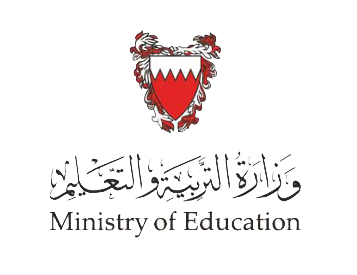 الجنة والنار/سورة الزمر"71-75"- التربية الإسلامية
نشاط:
عرف بأسلوبك كلا من الجنة والنار، مستعينا بالكتاب المدرسي ص40:
الجنَّة:...............................................................................................................................................................................................................................................................................................
النَّار:................................................................................................................................................................................................................................................................................................
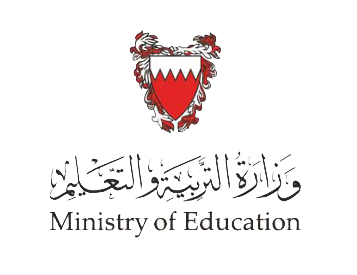 الجنة والنار/سورة الزمر"71-75"- التربية الإسلامية
تقييم ذاتي:
تعريف الجنة والنار:
- الجنَّة:الجنَّة هي دار النعيم التي أعدّها الله سبحانه و تعالى في الآخرة لعباده الصالحين، الذين آمنوا به، وصدّقوا رسله، وأطاعوه في الأمر وفي النهي، ثم ماتوا على ذلك.
-النَّار: هي دار العذاب والعقاب التي أعدَّها الله تعالى في الآخرة للكافريـــــــــــــن و العصاة، الذين كفروا به و برسله عليهم الصلاة والسلام، ولم يطيعوا أوامره ونواهيه، ثم ماتوا على ذلك.
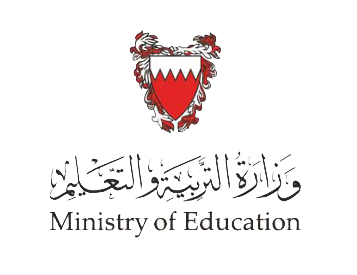 نشاط:
الجنة والنار/سورة الزمر"71-75"- التربية الإسلامية
تأمل الآيات التالية، ثم حدد أسماء الجنة المذكورة فيها.
1- قال تعالى: 
{ لهُمْ دَارُ السَّلاَمِ عِندَ رَبِّهِمْ}.
3- قال تعالى: {أُولَئِكَ لَهُمْ جَنَّات عَدْنٍ تَجْرِي مِنْ تَحْتهمُ الْأَنْهَار }.
2- قال تعالى:
{ قُلْ أَذَلِكَ خَيْرٌ أَمْ جَنَّةُ الْخُلْدِ الَّتِي وُعِدَ الْمُتَّقُونَ كَانَتْ لَهُمْ جَزَاء وَمَصِيرًا }.
4- قال تعالى: 
{إِنَّ الَّذِينَ آمَنُوا وَعَمِلُوا الصَّالِحَاتِ كَانَتْ لَهُمْ جَنَّاتُ الْفِرْدَوْسِ نُزُلًا }.
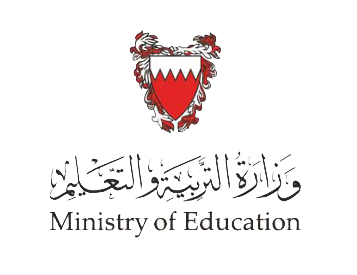 تقييم ذاتي:
الجنة والنار/سورة الزمر"71-75"- التربية الإسلامية
تأمل الآيات التالية، ثم حدد أسماء الجنة المذكورة فيها.
1- قال تعالى: 
{ لهُمْ دَارُ السَّلاَمِ عِندَ رَبِّهِمْ}.
3- قال تعالى: {أُولَئِكَ لَهُمْ جَنَّات عَدْنٍ تَجْرِي مِنْ تَحْتهمُ الْأَنْهَار }.
2- قال تعالى:
{ قُلْ أَذَلِكَ خَيْرٌ أَمْ جَنَّةُ الْخُلْدِ الَّتِي وُعِدَ الْمُتَّقُونَ كَانَتْ لَهُمْ جَزَاء وَمَصِيرًا }.
4- قال تعالى: 
{إِنَّ الَّذِينَ آمَنُوا وَعَمِلُوا الصَّالِحَاتِ كَانَتْ لَهُمْ جَنَّاتُ الْفِرْدَوْسِ نُزُلًا }.
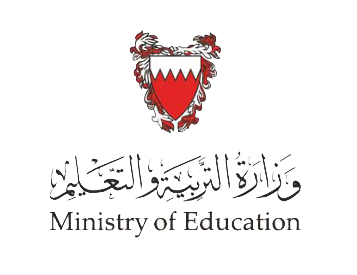 الجنة والنار/سورة الزمر"71-75"- التربية الإسلامية
نشاط:
للنَّار أسماء متعددة، تأمل الآيات التالية، ثم حدد أسماء النار المذكورة فيها:
2- قال تعالى:
 {وَأَعْتَدْنَا لَهُمْ عَذَابَ السَّعِيرِ }.
4- قال تعالى:
 {مَا سَلَكَكُمْ فِي سَقَرَ }.
3- قال تعالى: 
{ وَمَا أَدْرَاكَ مَا الْحُطَمَةُ * نَارُ اللَّهِ الْمُوقَدَةُ}.
1- قال تعالى: 
{وَإِنَّ جَهَنَّمَ لَمَوْعِدُهُمْ أَجْمَعِينَ}.
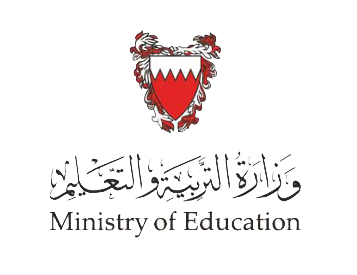 الجنة والنار/سورة الزمر"71-75"- التربية الإسلامية
تقييم ذاتي:
للنَّار أسماء متعددة، تأمل الآيات التالية، ثم حدد أسماء النار المذكورة فيها:
2- قال تعالى:
 {وَأَعْتَدْنَا لَهُمْ عَذَابَ السَّعِيرِ }.
4- قال تعالى:
 {مَا سَلَكَكُمْ فِي سَقَرَ }.
3- قال تعالى: 
{ وَمَا أَدْرَاكَ مَا الْحُطَمَةُ * نَارُ اللَّهِ الْمُوقَدَةُ}.
1- قال تعالى: 
{وَإِنَّ جَهَنَّمَ لَمَوْعِدُهُمْ أَجْمَعِينَ}.
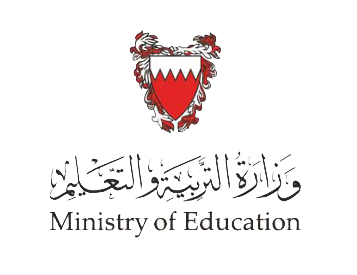 الجنة والنار/سورة الزمر"71-75"- التربية الإسلامية
نشاط:
عزيزي الطالب: أجب عن الأسئلة الآتية:
1- عرّف الجنَّة والنَّار بأسلوبك الخاص.
......................................................................................................................................................................................
.....................................................................................................................................................................................
2- عدّد ثلاثة أسماء على الأقل للجنَّة والنَّار. 
..........................................................................................................................................................................................
..........................................................................................................................................................................................
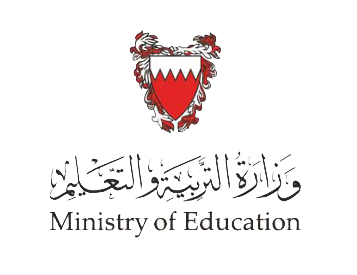 الجنة والنار/سورة الزمر"71-75"- التربية الإسلامية
إجابة النشاط:
عزيزي الطالب: أجب عن الأسئلة الآتية:
1- عرّف الجنَّة والنَّار بأسلوبك الخاص.
- الجنَّة: هي دار النّعيم التي أعدّها الله سبحانه و تعالى في الآخرة لعباده الصالحين، الذين آمنوا به، وصدّقوا رسله، وأطاعوه في الأمر وفي النهي، ثم ماتوا على ذلك.
-النَّار: هي دار العذاب والعقاب التي أعدّها الله تعالى في الآخرة للكافرين و العصاة، الذين كفروا به وبرسله عليهم الصلاة والسلام، ولم يطيعوا أوامره ونواهيه، ثم ماتوا على ذلك.
2- عدّد ثلاثة أسماء على الأقل للجنَّة والنَّار.
-أسماءالجنَّة: دار السلام - جنّة الخلد - جنّات عدن - جنّات الفردوس.
-أسماء النَّار: جهنّم - السّعير- الحُطمة - سقر.
الجنة والنار/سورة الزمر"71-75"- التربية الإسلامية
أوصاف أهل الجنّة:
3- صور أول مجموعة تدخلها كصورة القمر ليلة البدر، والذين يدخلون بعدهم كأشد كوكب إضاءة.
1- يكونون متحابّين متراحمين، ولكلّ واحد منهم مقام معلوم فيها.
5-عملهم التّسبيح للّه تعالى في كل وقت وحين.
4- عرقهم المسك،قلوبهم كقلب رجل واحد، لا يتباغضون ولاحسد بينهم.
2- تحيتهم فيها سلام، ونعيمهم فيها دائم لا ينقطع.
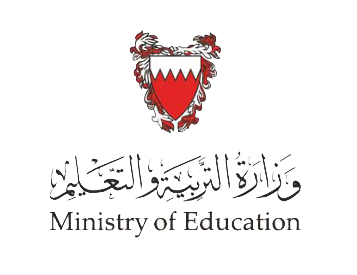 الجنة والنار/سورة الزمر"71-75"- التربية الإسلامية
أوصاف أهل النَّار:
1- مخلَّدون في النَّار.
2- طعامهم الزقُّوم والضريع.
3- شرابهم المُهل وهو ماء يشوي الوجوه، والحميم وهو ماء يُقطِّع الأمعاء.
4- محاطون بعذاب من الله تعالى: من تحتهم ومن فوقهم وعن أيمانهم وشمائلهم.
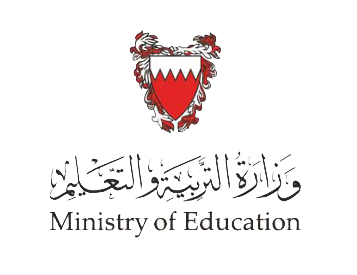 الجنة والنار/سورة الزمر"71-75"- التربية الإسلامية
تعلم:
- أوّل من يدخل الجنَّة من المخلوقات رسول الله، ويدل على ذلك قوله ﷺ:"آتي باب الجنّة يوم القيامة فأستفتح، فيقول الخازن: من أنت؟ فأقول: محمد، فيقول: بك أمرت لا أفتح لأحد قبلك "، ثم يدخل خلفه جماعات من أمته.
 - لا يستطيع أحد من البشر وصف نعيم الجنة؛ لأن الله سبحانه و تعالى جعل فيها من النّعيم لعباده الصالحين ما يفوق وصف الواصفين، قال تعالى: (فَلا تَعْلَمُ نَفْسٌ مَا أُخْفِيَ لَهُمْ مِنْ قُرَّةِ أَعْيُنٍ جَزَاءً بِمَا كَانُوا يَعْمَلُونَ).
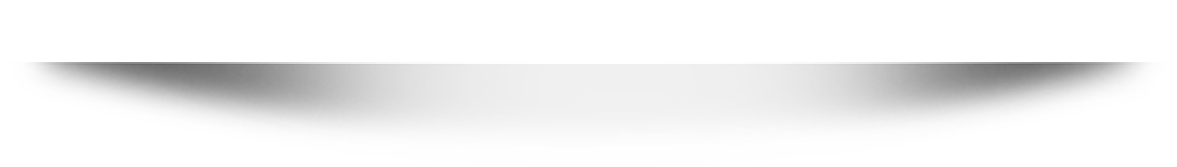 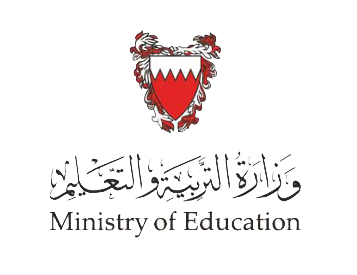 الجنة والنار/سورة الزمر"71-75"- التربية الإسلامية
نشاط:
عزيزي الطالب: أجب عن الأسئلة الآتية:
1- من أول من يدخل الجنَّة؟ومن يتبعه؟
.......................................................................................................................................................................................
.....................................................................................................................................................................................
2- هل يستطيع البشر وصف نعيم الجنَّة؟ ولماذا؟
..........................................................................................................................................................................................
..........................................................................................................................................................................................
3- ما عمل أهل الجنَّة في الجنَّة؟
 .......................................................................................................................................................................................
 .....................................................................................................................................................................................
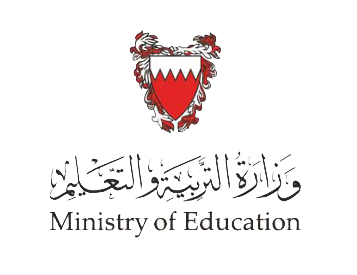 الجنة والنار/سورة الزمر"71-75"- التربية الإسلامية
إجابة النشاط:
عزيزي الطالب: أجب عن الأسئلة الآتية:
1-من أول من يدخل الجنَّة ؟ومن يتبعه؟
- أوّل من يدخل الجنَّة من المخلوقات رسول الله، ثم يدخل خلفه جماعات من أمته.
2- هل يستطيع البشر وصف نعيم الجنَّة؟ ولماذا؟
-  لا يستطيع أحد من البشر وصف نعيم الجنَّة؛ لأن الله سبحانه و تعالى جعل فيها من النّعيم لعباده الصالحين ما يفوق وصف الواصفين.
3- ما عمل أهل الجنَّة في الجنَّة؟
- عمل أهل الجنَّة هو التسبيح للّه تعالى في كل وقت وحين.
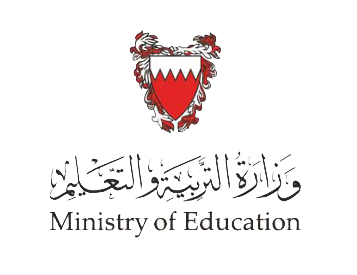 الجنة والنار/سورة الزمر"71-75"- التربية الإسلامية
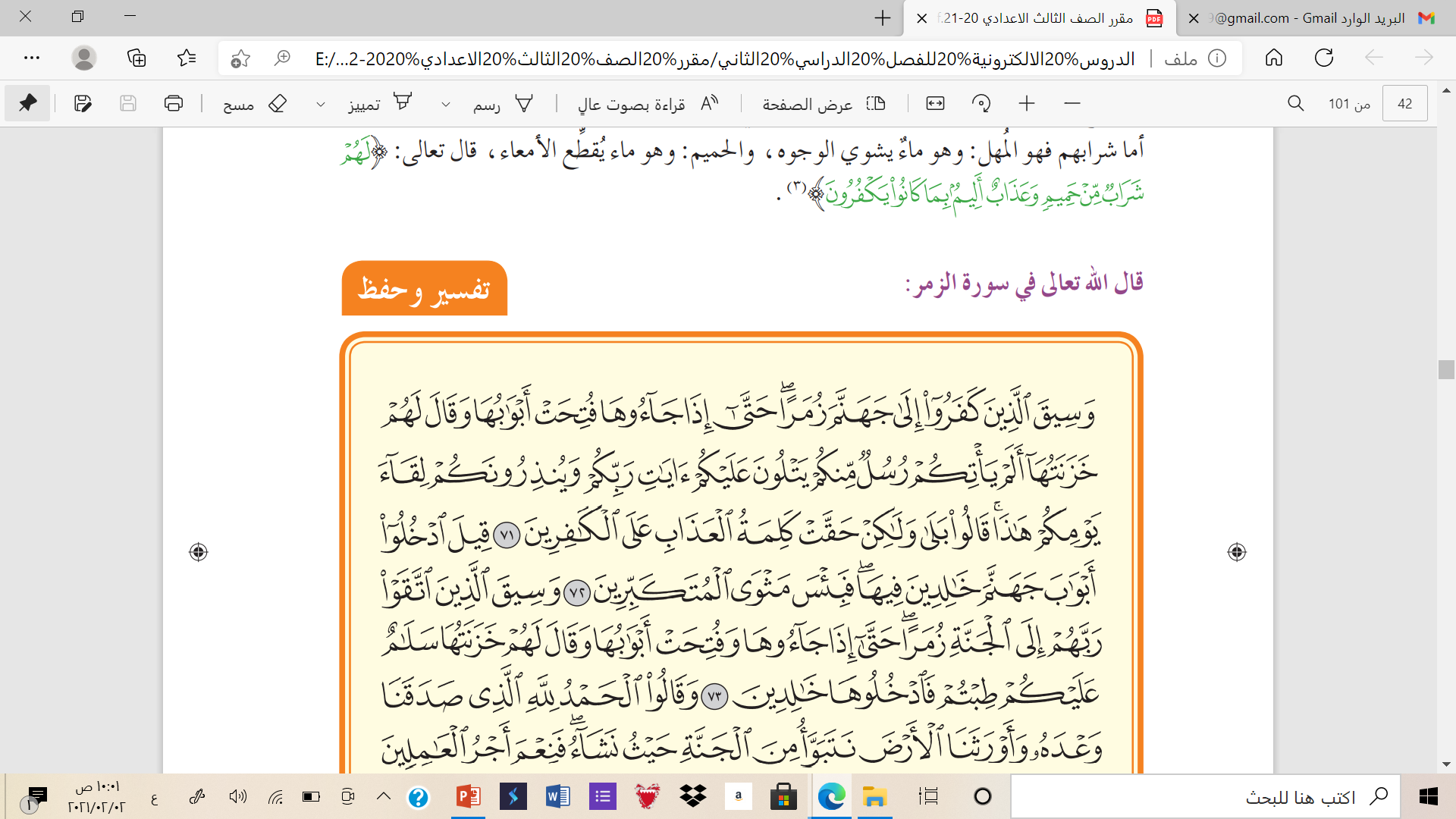 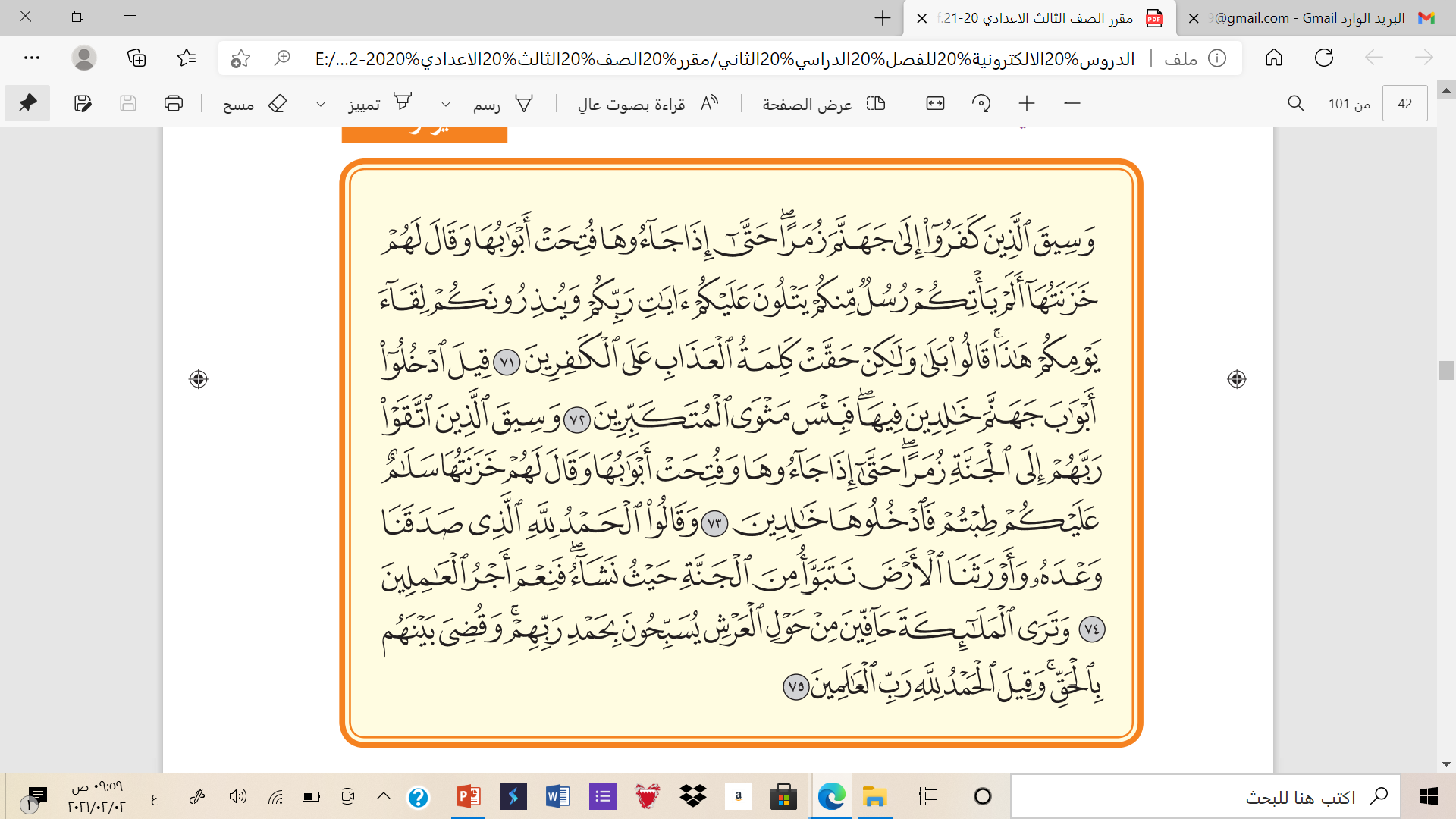 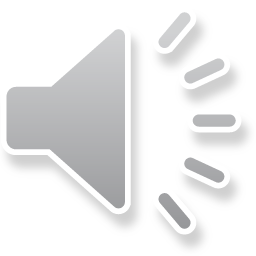 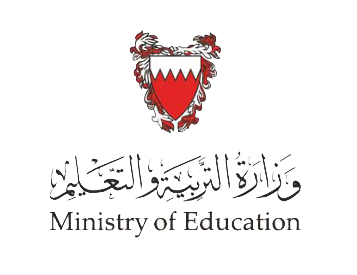 الجنة والنار/سورة الزمر"71-75"- التربية الإسلامية
نشاط:
أتمم الآيات من قوله تعالى: ﴿ وَسِيقَ ٱلَّذِينَ كَفَرُوٓاْ إِلَىٰ جَهَنَّمَ زُمَرًاۖ حَتَّىٰٓ إِذَا جَآءُوهَا فُتِحَتۡ أَبۡوَٰبُهَا ﴾ إلى قوله تعالى: ﴿ وَتَرَى ٱلۡمَلَٰٓئِكَةَ حَآفِّينَ مِنۡ حَوۡلِ ٱلۡعَرۡشِ يُسَبِّحُونَ بِحَمۡدِ رَبِّهِمۡۚ وَقُضِيَ بَيۡنَهُم بِٱلۡحَقِّۚ وَقِيلَ ٱلۡحَمۡدُ لِلَّهِ رَبِّ ٱلۡعَٰلَمِينَ (75)﴾ سورة الزمر.
………..قول الله تعالى: ﴿وَسِيقَ ٱلَّذِينَ كَفَرُوٓاْ إِلَىٰ جَهَنَّمَ زُمَرًاۖ حَتَّىٰٓ إِذَا جَآءُوهَا فُتِحَتۡ أَبۡوَٰبُهَا................................ .........................................................................................................................................................................................................................................................................................................................................................................................................................................................................................................................................................................................................................................................................................................................................................................................................................................................................................................................................................................................................
 وَتَرَى ٱلۡمَلَٰٓئِكَةَ حَآفِّينَ مِنۡ حَوۡلِ ٱلۡعَرۡشِ يُسَبِّحُونَ بِحَمۡدِ رَبِّهِمۡۚ وَقُضِيَ بَيۡنَهُم بِٱلۡحَقِّۚ وَقِيلَ ٱلۡحَمۡدُ لِلَّهِ رَبِّ ٱلۡعَٰلَمِينَ (75)﴾ سورة الزمر.
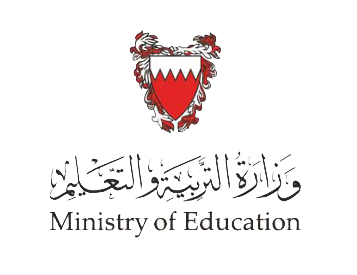 الجنة والنار/سورة الزمر"71-75"- التربية الإسلامية
إجابة النشاط:
أتمم الآيات من قوله تعالى: ﴿ وَسِيقَ ٱلَّذِينَ كَفَرُوٓاْ إِلَىٰ جَهَنَّمَ زُمَرًاۖ حَتَّىٰٓ إِذَا جَآءُوهَا فُتِحَتۡ أَبۡوَٰبُهَا ﴾ إلى قوله تعالى: ﴿ وَتَرَى ٱلۡمَلَٰٓئِكَةَ حَآفِّينَ مِنۡ حَوۡلِ ٱلۡعَرۡشِ يُسَبِّحُونَ بِحَمۡدِ رَبِّهِمۡۚ وَقُضِيَ بَيۡنَهُم بِٱلۡحَقِّۚ وَقِيلَ ٱلۡحَمۡدُ لِلَّهِ رَبِّ ٱلۡعَٰلَمِينَ (75)﴾ سورة الزمر.
يقول الله تعالى: ﴿وَسِيقَ ٱلَّذِينَ كَفَرُوٓاْ إِلَىٰ جَهَنَّمَ زُمَرًاۖ حَتَّىٰٓ إِذَا جَآءُوهَا فُتِحَتۡ أَبۡوَٰبُهَا وَقَالَ لَهُمۡ خَزَنَتُهَآ أَلَمۡ يَأۡتِكُمۡ رُسُلٞ مِّنكُمۡ يَتۡلُونَ عَلَيۡكُمۡ ءَايَٰتِ رَبِّكُمۡ وَيُنذِرُونَكُمۡ لِقَآءَ يَوۡمِكُمۡ هَٰذَاۚ قَالُواْ بَلَىٰ وَلَٰكِنۡ حَقَّتۡ كَلِمَةُ ٱلۡعَذَابِ عَلَى ٱلۡكَٰفِرِينَ (71) قِيلَ ٱدۡخُلُوٓاْ أَبۡوَٰبَ جَهَنَّمَ خَٰلِدِينَ فِيهَاۖ فَبِئۡسَ مَثۡوَى ٱلۡمُتَكَبِّرِينَ (72) وَسِيقَ ٱلَّذِينَ ٱتَّقَوۡاْ رَبَّهُمۡ إِلَى ٱلۡجَنَّةِ زُمَرًاۖ حَتَّىٰٓ إِذَا جَآءُوهَا وَفُتِحَتۡ أَبۡوَٰبُهَا وَقَالَ لَهُمۡ خَزَنَتُهَا سَلَٰمٌ عَلَيۡكُمۡ طِبۡتُمۡ فَٱدۡخُلُوهَا خَٰلِدِينَ (73) وَقَالُواْ ٱلۡحَمۡدُ لِلَّهِ ٱلَّذِي صَدَقَنَا وَعۡدَهُۥ وَأَوۡرَثَنَا ٱلۡأَرۡضَ نَتَبَوَّأُ مِنَ ٱلۡجَنَّةِ حَيۡثُ نَشَآءُۖ فَنِعۡمَ أَجۡرُ ٱلۡعَٰمِلِينَ (74) وَتَرَى ٱلۡمَلَٰٓئِكَةَ حَآفِّينَ مِنۡ حَوۡلِ ٱلۡعَرۡشِ يُسَبِّحُونَ بِحَمۡدِ رَبِّهِمۡۚ وَقُضِيَ بَيۡنَهُم بِٱلۡحَقِّۚ وَقِيلَ ٱلۡحَمۡدُ لِلَّهِ رَبِّ ٱلۡعَٰلَمِينَ (75)﴾ سورة الزمر.
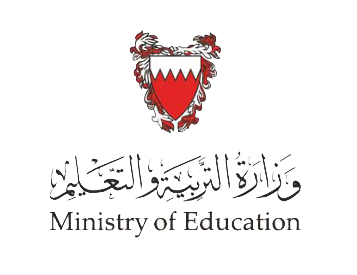 الجنة والنار/سورة الزمر"71-75"- التربية الإسلامية
معاني المفردات
من السوْق، وهو دفع النّاس إلى السير وحثهم عليه
جماعات وأفواج متفرقة، بعضها إثر بعض
حرّاس جهنّم من الزبانية، و حُرَّاس الجنَّة من الملائكة
نتخذ مسكنا
محيطين
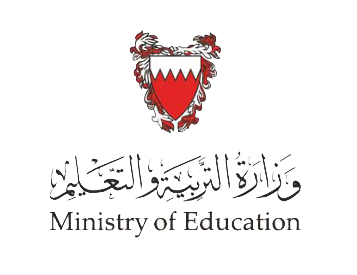 الجنة والنار/سورة الزمر"71-75"- التربية الإسلامية
المعنى الإجمالي للآيات:
الآيتان  :72-71
تعرض هذه الآيات لمشهد من مشاهد يوم القيامة، يُساق فيه الكفار إلى جهنَّم، ويندفع ركبهم أفواجًا متدافعة و فرقًا متزاحمة، وما إن يصلونها حتى تُفتح أبوابها سريعًا تعجيلًا لعقوبتهم وإسراعًا في إهانتهم، حيث يستقبلهم خُزَّانها و سدنتها بالتقريع والتوبيخ، فيسألونهم: ألم يرسل الله إليكم رسلًا من جنسكم تفهمون عنهم ما يأمرونكم به من طاعة ربكم وتوحيده، ويخوِّفونكم لقاء هذا اليوم، الذي صرتم إليه وذقتم أهواله؟ وسرعان ما يُقرون ويعترفون - فقد انكشف الأمر وظهر - بلی، قد جاءتنا الرسل بآيات الله وأنذرونا بهذا اليوم، ولكنا كذّبناهم وخالفناهم وعدلنا عن الحق إلى الباطل، فوجب علينا عذاب ربنا بسوء اختيارنا وشنیع فعلنا، وعند اعترافهم وإقرارهم هذا يقال لهم: ادخلوا جهنَّم فيها خالدين، لا خروج لكم منها، ولا زوال لكم عنها، إذ هي مصير كم الأخير و مثواكم مع المتكبرين، فبئس مصيركم ومثواكم.
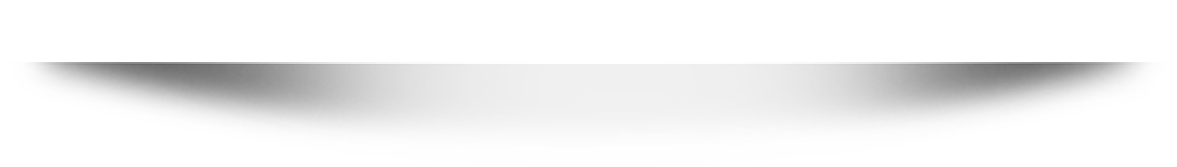 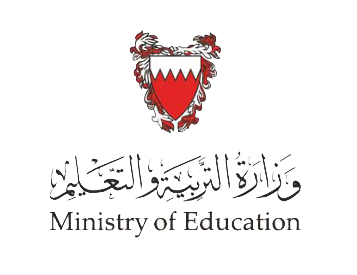 الجنة والنار/سورة الزمر"71-75"- التربية الإسلامية
المعنى الإجمالي للآيات:
الآية: 73-74
أما ركب الجنة من المتقين الموحدين، فيُساقون إليها وفودًا وجماعات يتلو بعضها بعضًا، المقرَّبون والأبرار والأنبياء والصدِّيقون والشهداء والصالحون، حتى إذا جاؤوها وأبوابها الثمانية مفتحة لاستقبالهم، ومنازلها مهيأة لمقدمهم، فرحوا بما أفاء الله عليهم من نعيمها، وسعدوا بترحيب خُزّانها واستقبالهم الطيِّب، حيث يُهنئونهم بهذا النعيم، ويُبشّرونهم بالأمن والسلامة من الآلام والمكاره، فقد طابوا في الدنيا وتطهّروا من دنس الشرك، فطاب سعيهم وجزاؤهم، وطاب مقامهم ونعيمهم، فلينعموا فيها خالدين لا خروج لهم منها، ولا زوال لهم عنها.
 وعند معاينة المتقين نعيمهم في دار المقامة، يلهجون بحمد الله وشكره، فقد تحقق لهم ما وعدهم الله به على ألسنة الرسل عليهم السلام، وأورثهم أرض الجنَّة التي تستحق أن تورث، فهم يسكنون فيها حيث يشاؤون، وينزلون منها حيث يريدون، ونعم الأجر هذا للعاملين بطاعة الله .
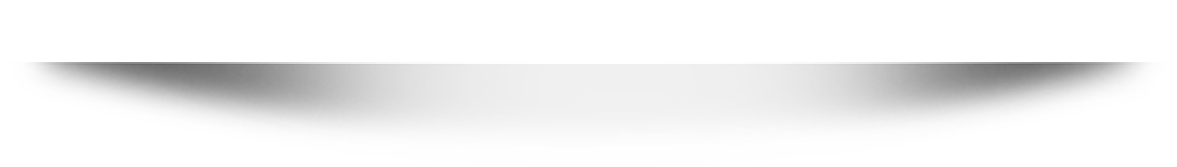 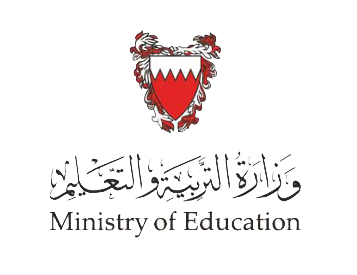 الجنة والنار/سورة الزمر"71-75"- التربية الإسلامية
المعنى الإجمالي للآيات:
الآية 75:
ويُختم مشهد القيامة هذا بما يغمر النفس رهبًة و جلالًا، فالملائكة محيطون بالعرش، ويُسبّحون ويحمدون ويشكرون في خشوع واستسلام، وعباد الله قد قُضي بينهم بالحق والعدل، فسيق إلى النَّار أصحابها، وإلى الجنَّة أصحابها، والكل يتوجَّه بالحمد لصاحب الحمد، الله رب العالمين .
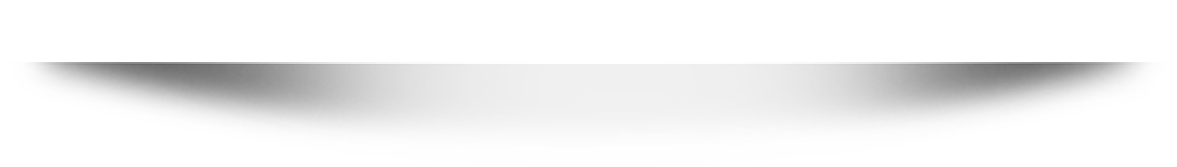 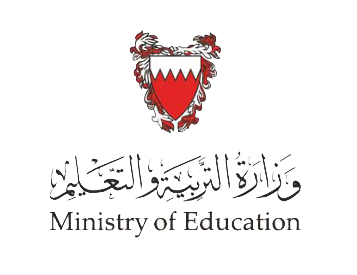 الجنة والنار/سورة الزمر"71-75"- التربية الإسلامية
نشاط:
ترشد الآيات الكريمة إلى عدة أمور استنتج أمرين منها.
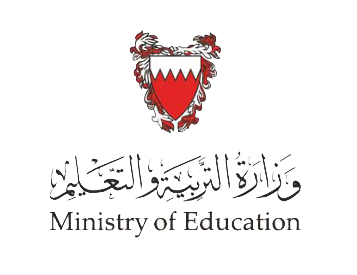 الجنة والنار/سورة الزمر"71-75"- التربية الإسلامية
ترشد الآيات الكريمة إلى عدة أمور استنتج أمرين منها.
إجابة النشاط:
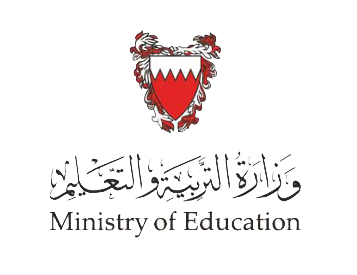 نشاط ختامي:
الجنة والنار/سورة الزمر"71-75"- التربية الإسلامية
...................................................................................................................................................................................................................................................................................................................................................................................................................................................................................................................................................................................................................................................................................................................................................................................................................................................................................................................................................................................................................................................................
1- وضح معاني المفردات الآتية:
نَتَبَوَّأُ :...........................................
-     حَآفِّينَ :..........................................
2- كيف تعمل على اتقاء عذاب النَّار؟  
3- ما السبب الأساسي في استحقاق الكافرين جهنَّم وعذابها المقيم، واستحقاق المتقين للجنَّة وطيب النَّعيم  ؟
4- ما طعام أهل النَّار وشرابهم؟
5- استنتج أمرين ترشد إليهما الآيات الكريمة.
إجابةالنشاط الختامي:
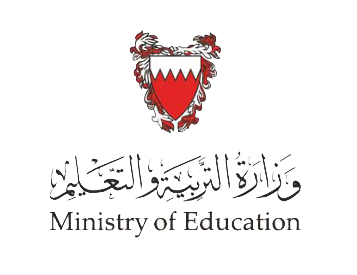 الجنة والنار/سورة الزمر"71-75"- التربية الإسلامية
1-  وضح معاني المفردات الآتية:
نَتَبَوَّأُ: نتخذ مسكنا. 
حَآفِّينَ:  محيطين. 
2-  لإتقاء عذاب النّار، وجب الإيمان بالله، والتصديق بالرسل في الأمر والنهي.
3 - السبب الأساسي في استحقاق الكافرين جهنَّم وعذابها المقيم هو تكذيبهم ومخالفتهم للرسل في الأمر والنهي، أما استحقاق المتّقين للجنَّة وطيب النّعيم،  إيمانهم بالله تعالى وتصديقهم بالرسل في الأمر والنّهي. 
4- طعام أهل النَّار الزّقوم والضريع، وشرابهم المهل وهو ماء يشوي الوجوه.
5- ترشد الآيات الكريمة إلى أمور عدة منها:
-إقرار الكافرين في الآخرة بالتوحيد وصدق الرسل. 
- خلود المتقين في الجنَّة ، وطيب مقامهم بها.
1- وضح معاني المفردات الآتية:
نَتَبَوَّأُ :...........................................
-     حَآفِّينَ :..........................................
2- كيف تعمل على اتقاء عذاب النَّار؟  
3- ما السبب الأساسي في استحقاق الكافرين جهنَّم وعذابها المقيم، واستحقاق المتقين للجنَّة وطيب النَّعيم  ؟
4- ما طعام أهل النَّار وشرابهم؟
5- استنتج أمرين ترشد إليهما الآيات الكريمة.
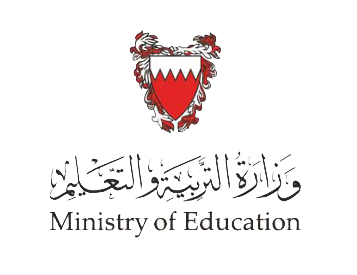 الجنة والنار/سورة الزمر"71-75"- التربية الإسلامية
انتهى الدرسوفقكم الله وسدد خطاكم